60%
图表
40%
35%
用PPT绘制Web2.0风格的水晶图表
1
欢迎访问我的新浪博客: 
http://blog.sina.com.cn/changshappt
01
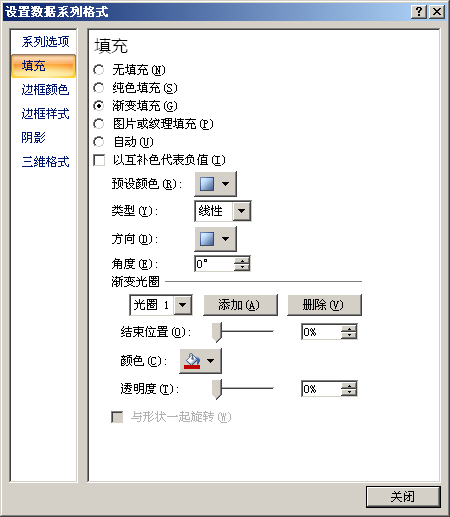 01
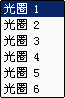 02
03
04
05
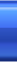 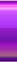 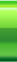 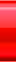 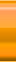 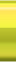 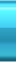 06
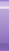 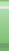 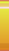 懒人图表法：1、选择上面的色块，复制(Ctrl+C)  2、选择下面图表的数据条，粘贴(Ctrl+V)
07
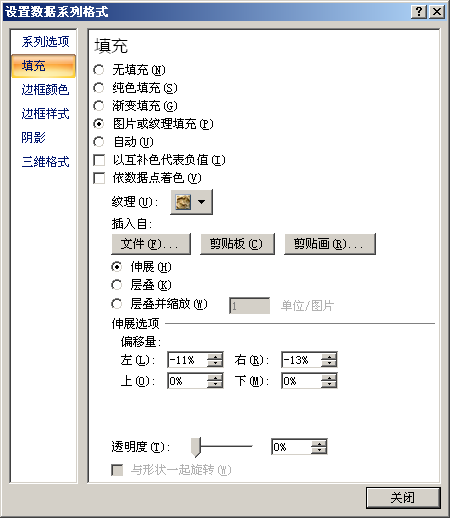 注意：要选择数据条，单击右键，设置数据系列格式，在填充中设置一定的负数偏移量，否则数据条两端不平整。
欢迎关注新思境PPT设计博客